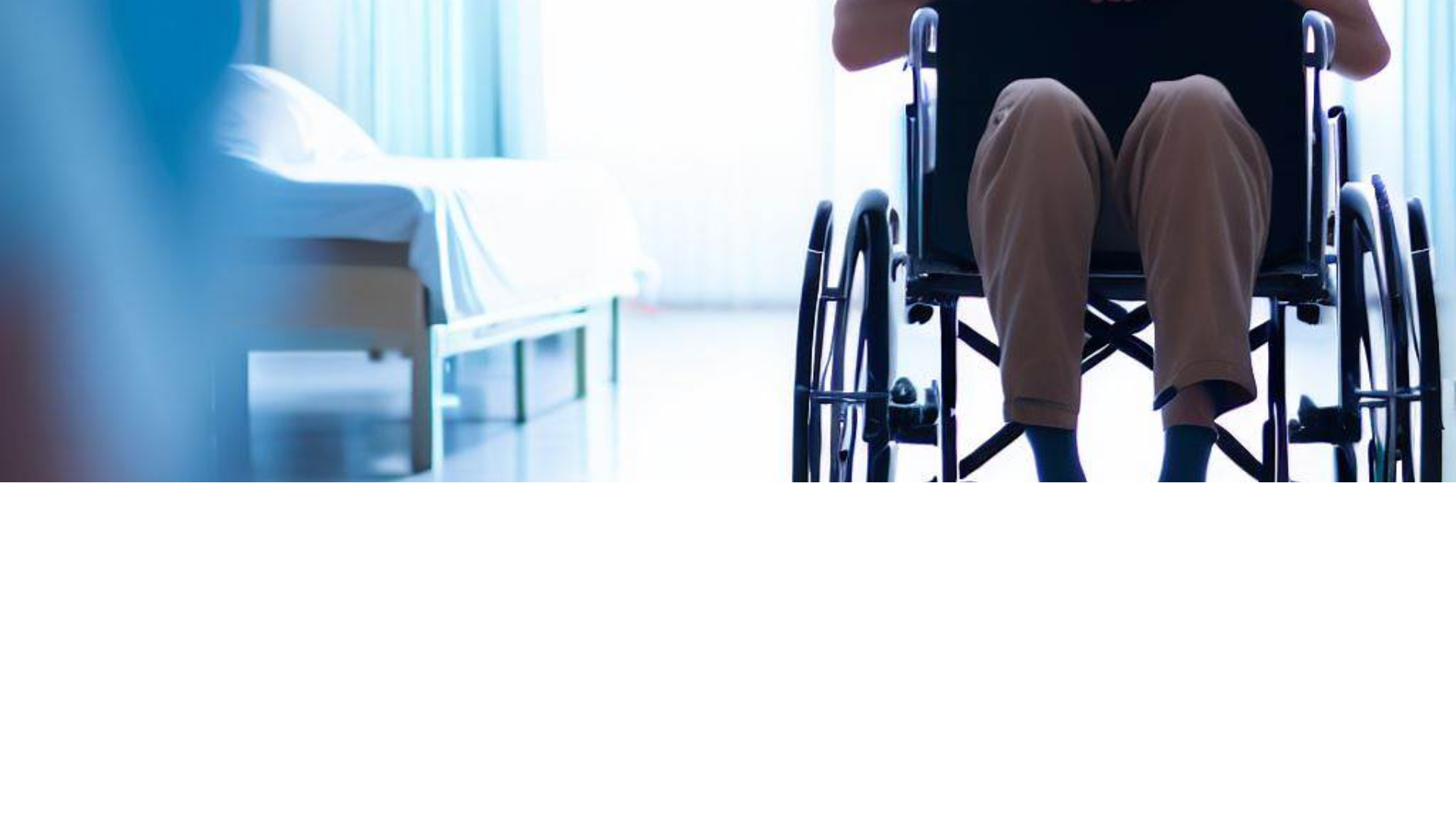 Cleverer Transfer: Mit Stolpersteinen richtig umgehen!
Argumente für Transfer-Coaches
Cleverer Transfer: Die grössten Stolpersteine……und wie man mit ihnen umgeht
Aus internationalen Studien lassen sich kritische Faktoren für den Erfolg von Projekten zur Prävention von muskuloskelettalen Erkrankungen ableiten. Diese Stolpersteine gilt es beim Projekt «Cleverer Transfer» besonders zu beachten.
Zu den grössten Stolpersteinen zählen der Zeitdruck, Ressourcenmangel, ungenügendes Führungsverhalten, geringe Partizipation sowie Abneigung gegen Veränderung.
Diese Präsentation liefert die Argumente für den richtigen Umgang mit den Stolpersteinen.
Stolpersteine im FokusProblemstellung, Lösungsansätze und Argumentarien
ZeitdruckMit der nötigen Übung spart man Zeit – auf Dauer!
RessourcenmangelTransfers in Zusammenarbeit mit den Menschen mit Unterstützungsbedarf – und es klappt
PartizipationEntscheidungen gemeinsam fällen – Veränderung annehmen
AnwendungsbereichViele kleine Schritte ergeben zusammen eine grossen – ohne Stolperer
Commitment des ManagementsDer Clevere Transfer beginnt bei der Führung
Bewusstsein und WissenVom Wissen zur Routine in kleinen Schritten